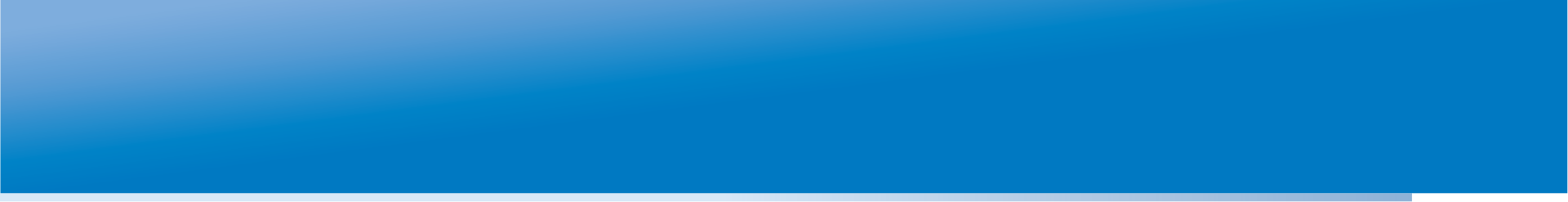 Вебинар РТЦ НИУ ВШЭ "Оценка информационно-коммуникационной грамотности школьников и использование её результатов на региональном уровне"
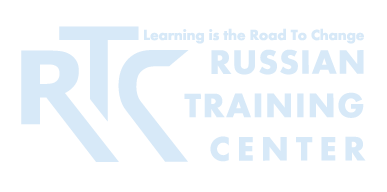 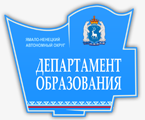 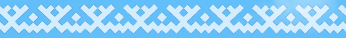 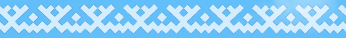 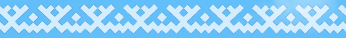 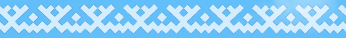 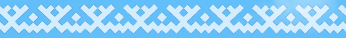 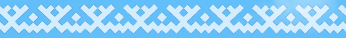 Опыт Ямало-Ненецкого автономного округа по проведению исследования информационно-коммуникационной компетентности обучающихся и использованию его  результатов
Головичер Г.В., зам. директора ГКУ ЯНАО «РЦОКО», к. п. н.
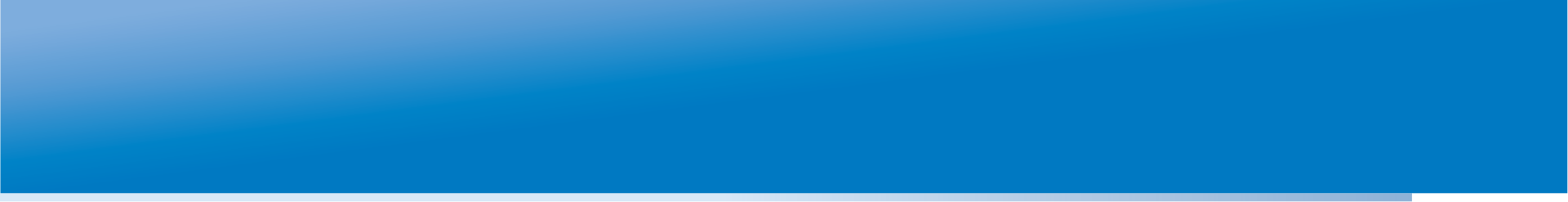 Оценка информационно-коммуникационной компетентности выпускников основной школы ЯНАО (9 классы)(21 августа 2014 года - 19 октября 2014 года)
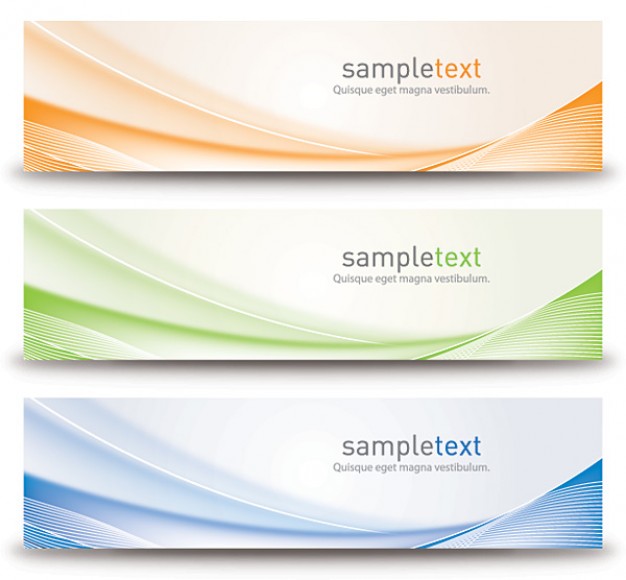 Обеспечить объективную оценку готовности выпускников основной школы жить и работать в информационном обществе
Оценить, в какой мере школа обеспечивает внедрение информационно-коммуникационных технологий в учебный процесс
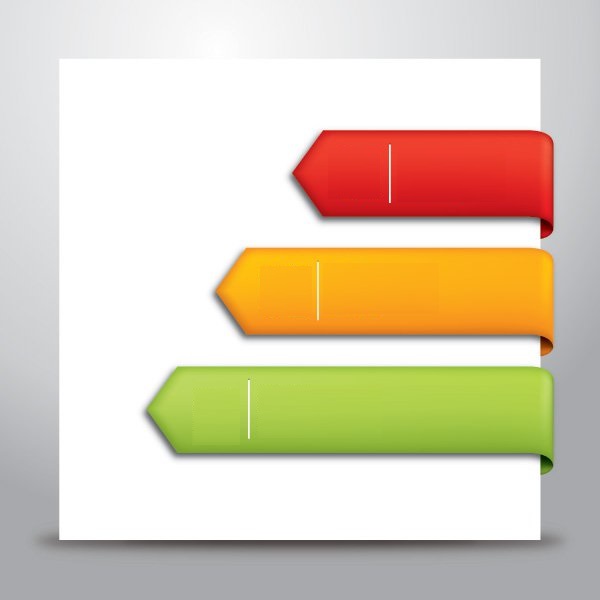 114 школ ЯНАО
1468 педагогов
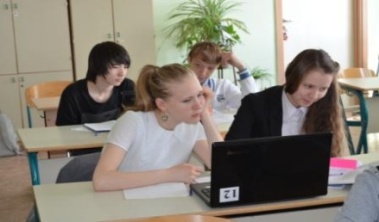 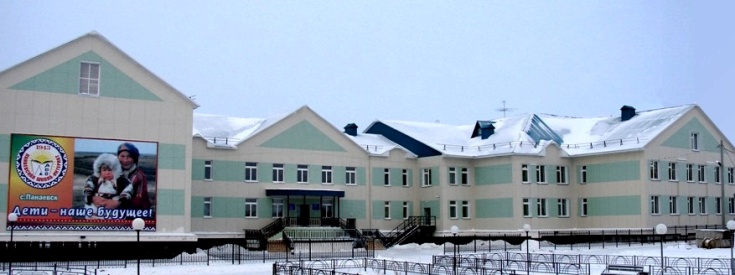 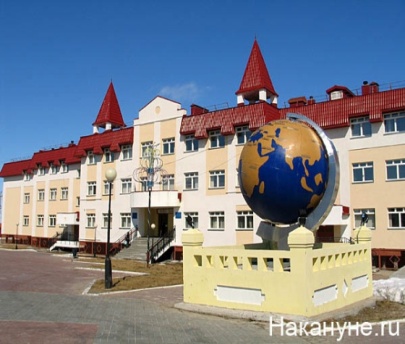 Предоставить инструмент для обсуждения и выработки образовательной политики в области формирования ИК - компетентности
5167 учащихся 9 классов
Руководитель и автор-разработчик проекта - Авдеева Светлана Михайловна, к.т.н. заместитель исполнительного директора НФПК г. Москва.
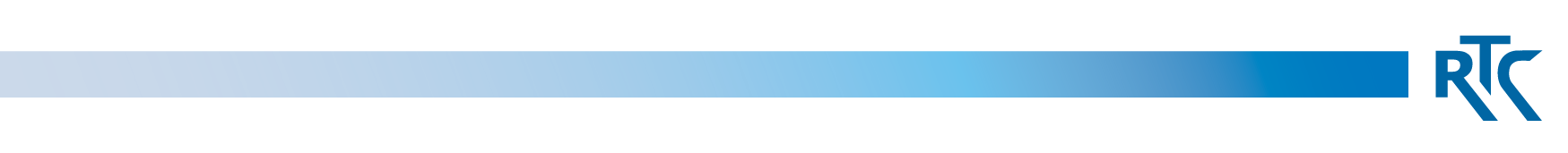 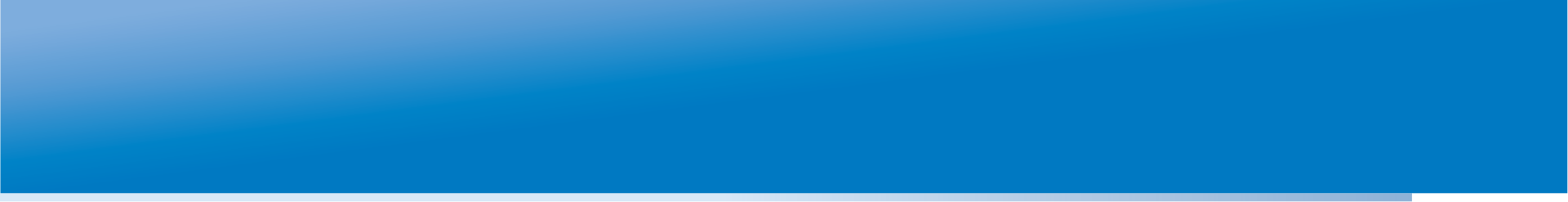 18 сентября 2014 – установочный семинар
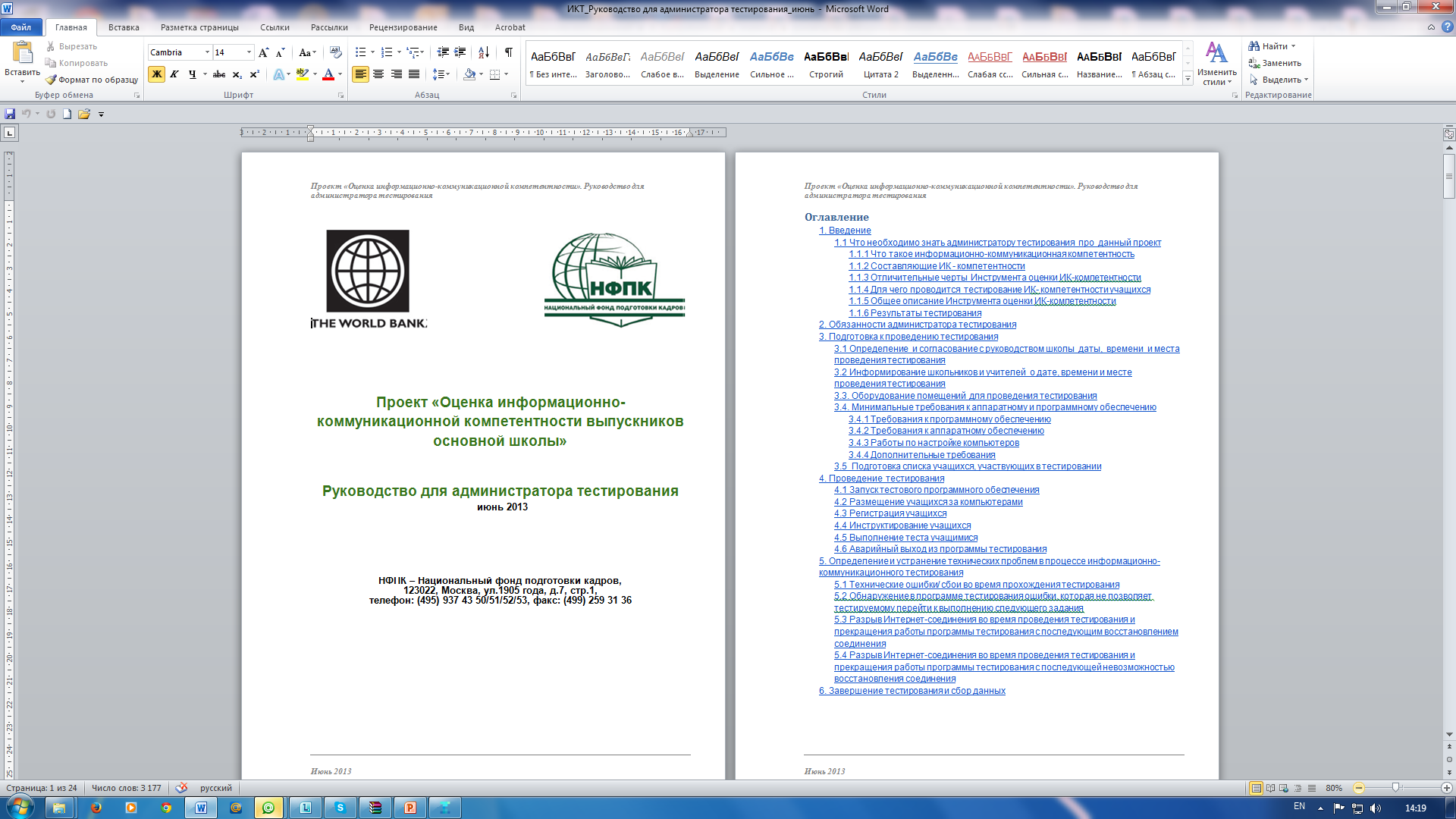 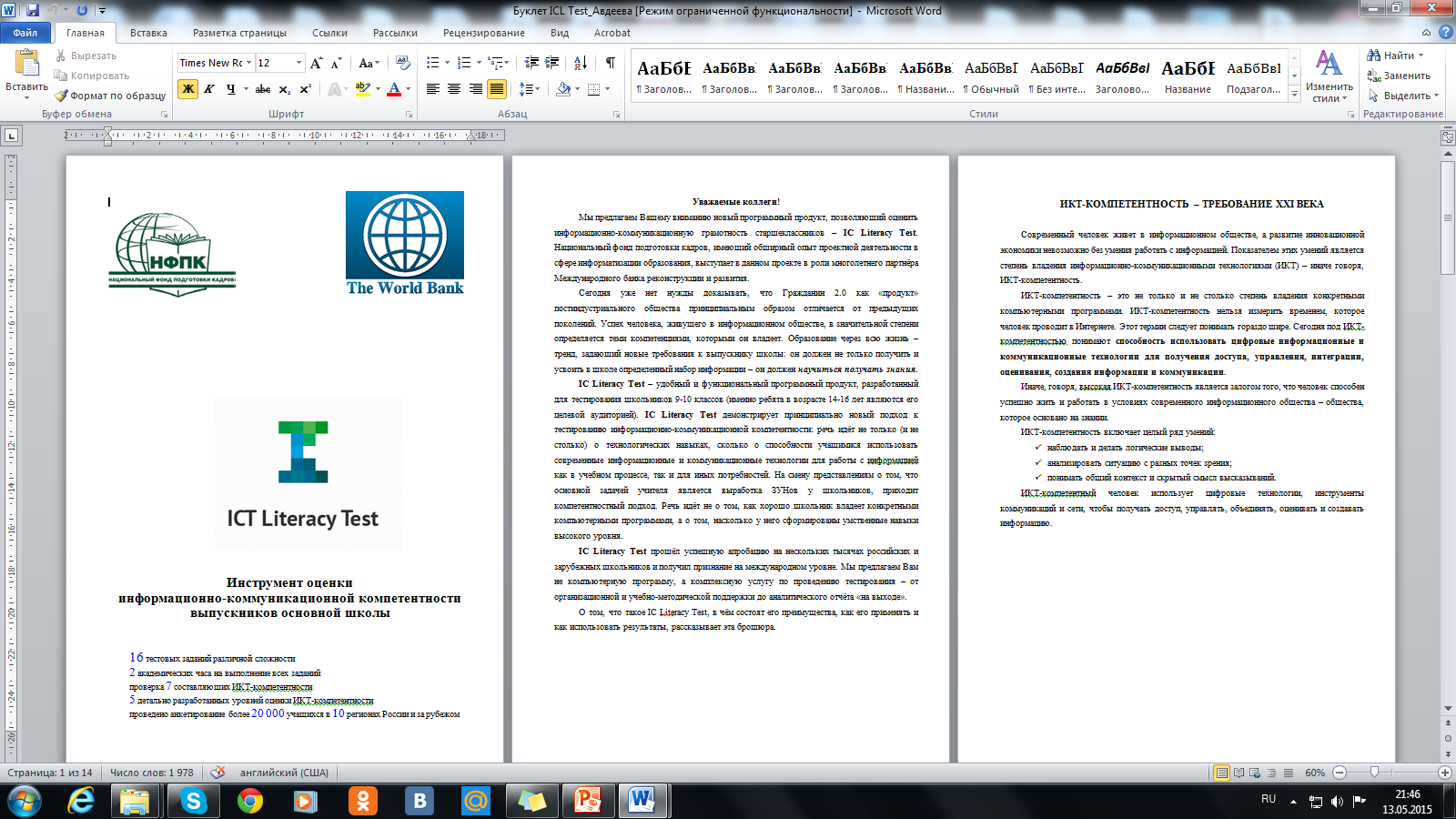 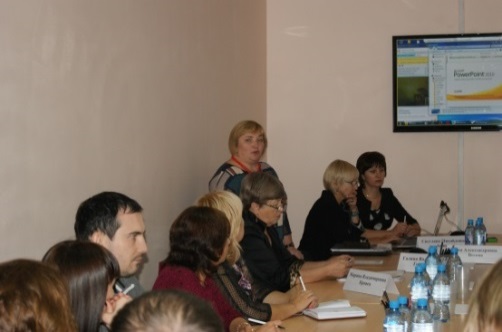 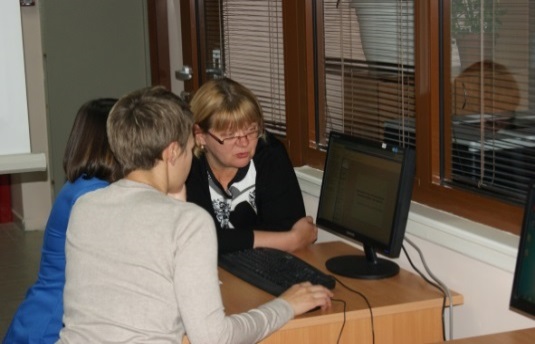 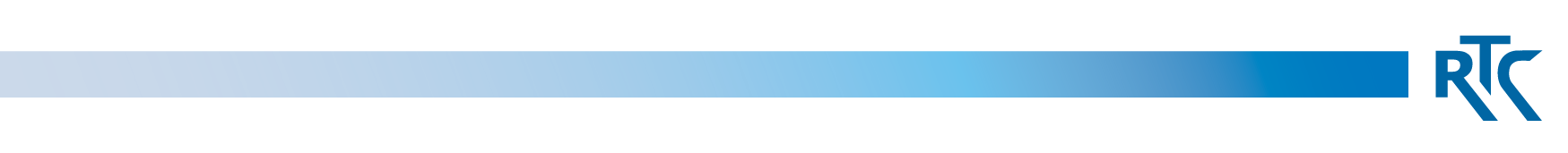 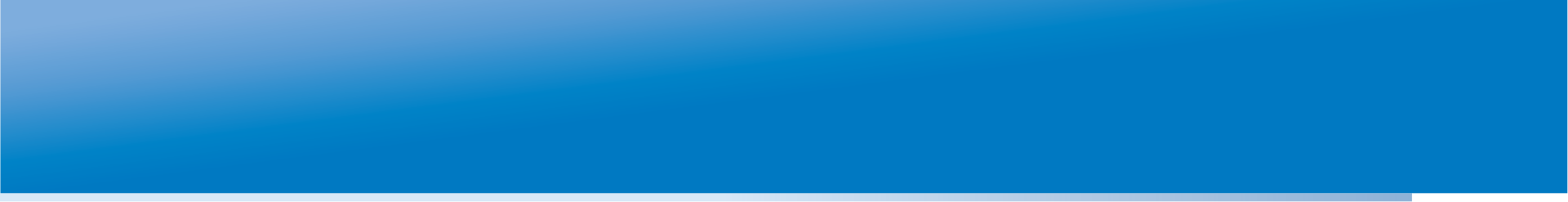 Информационные продукты: буклет для родителей
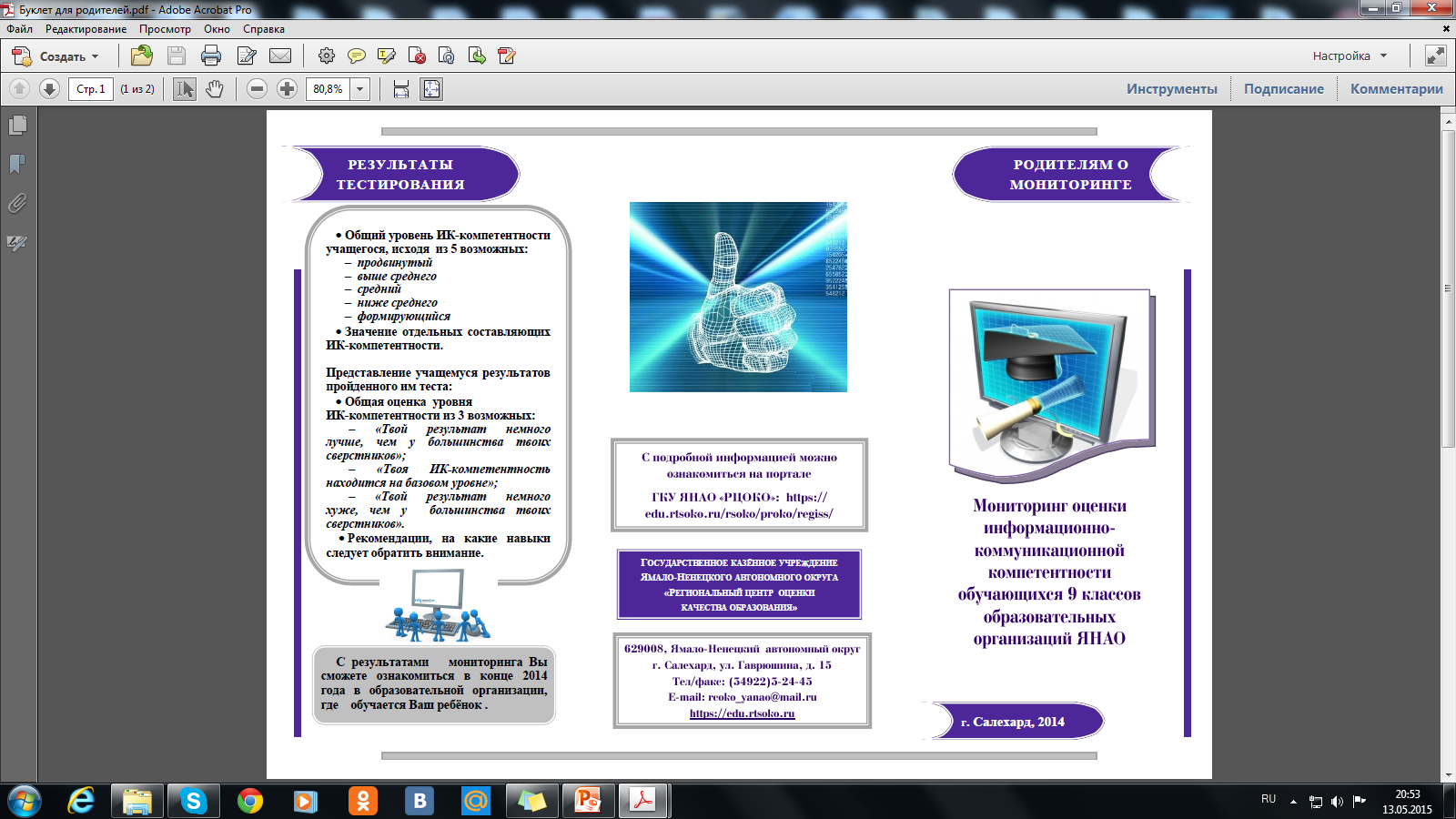 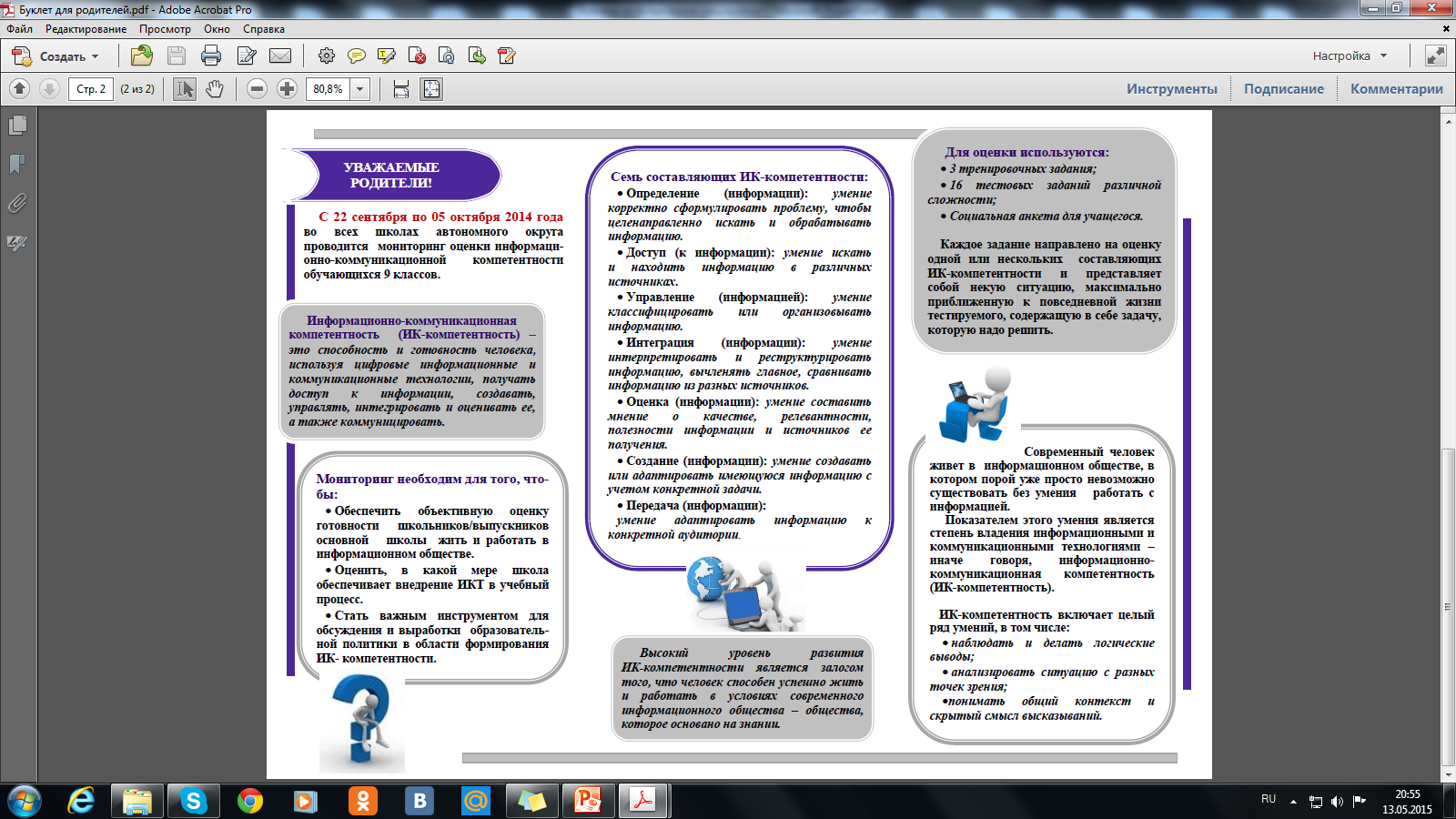 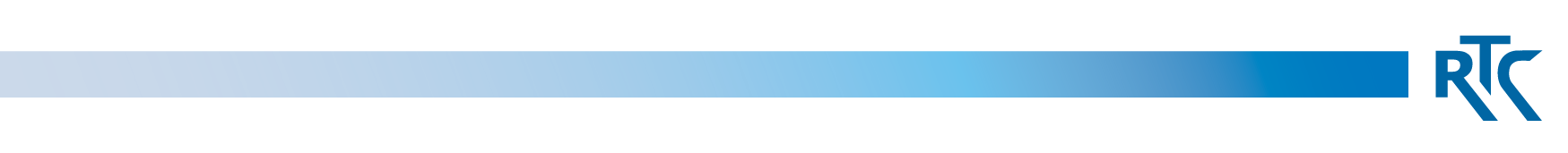 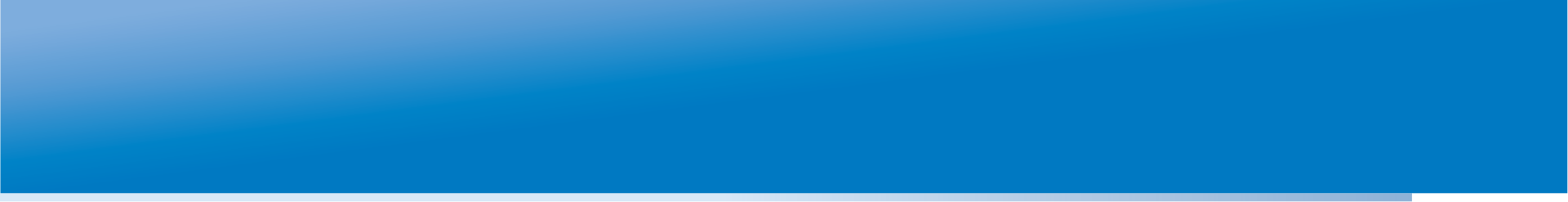 Результаты исследования
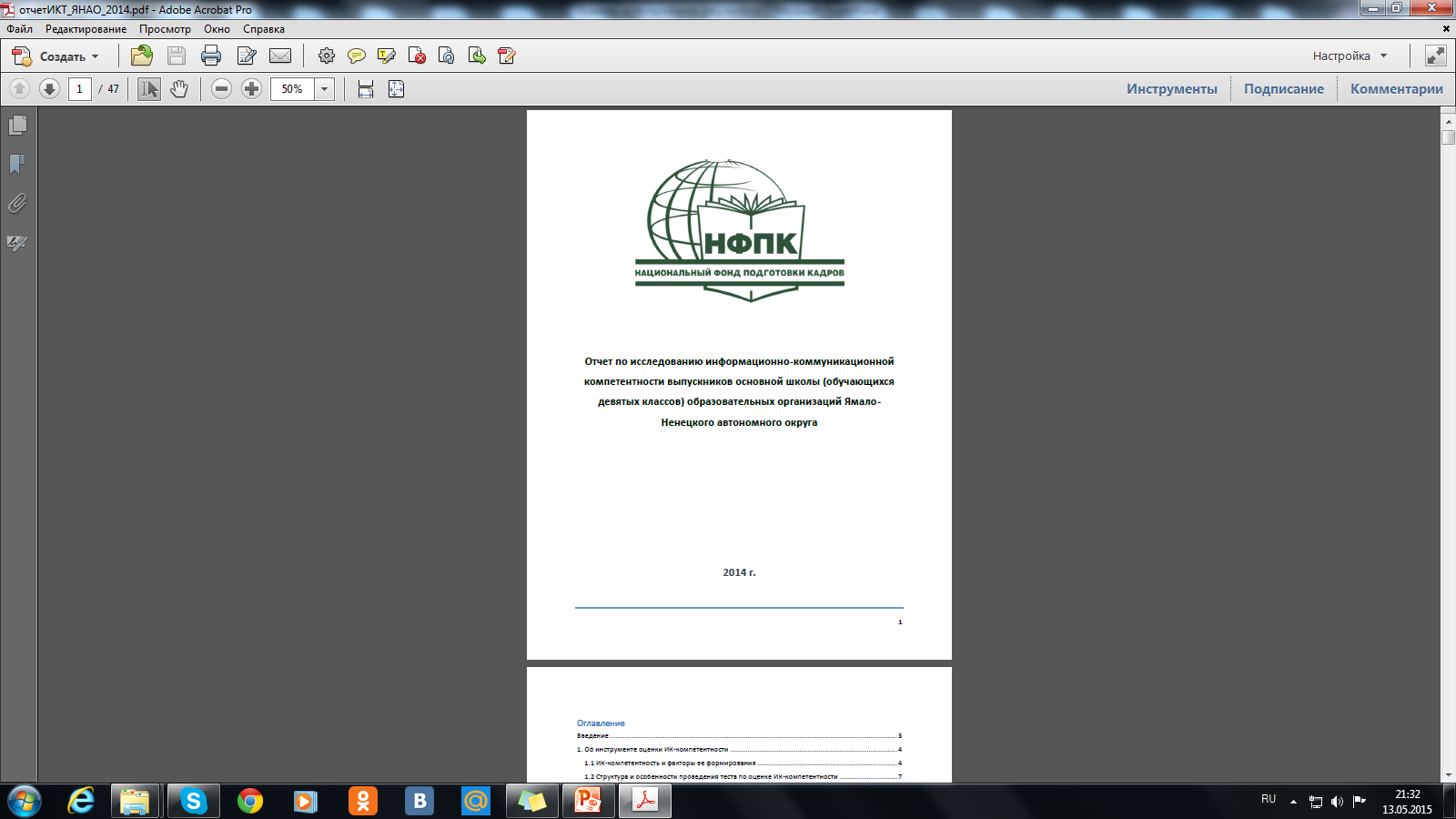 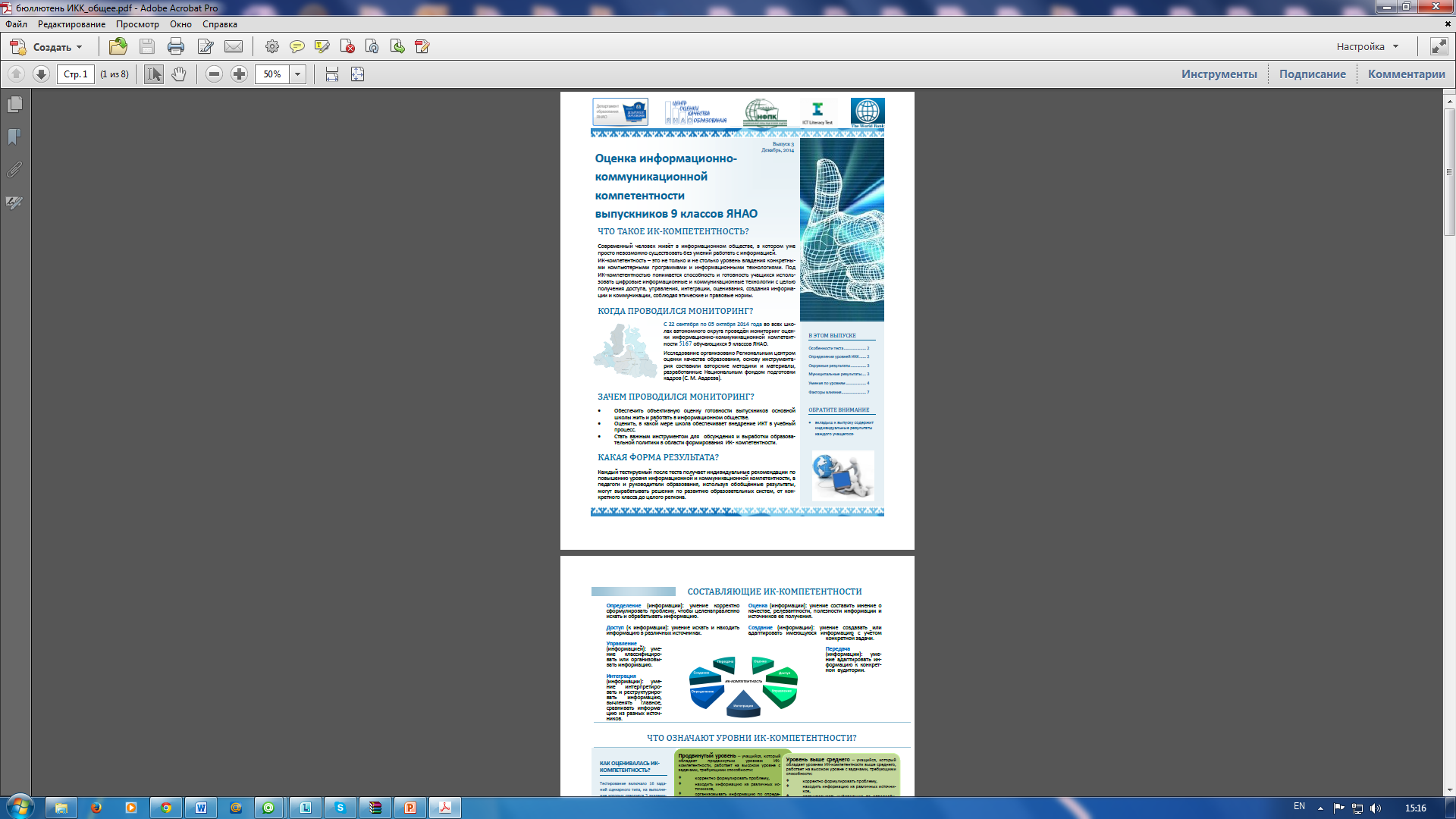 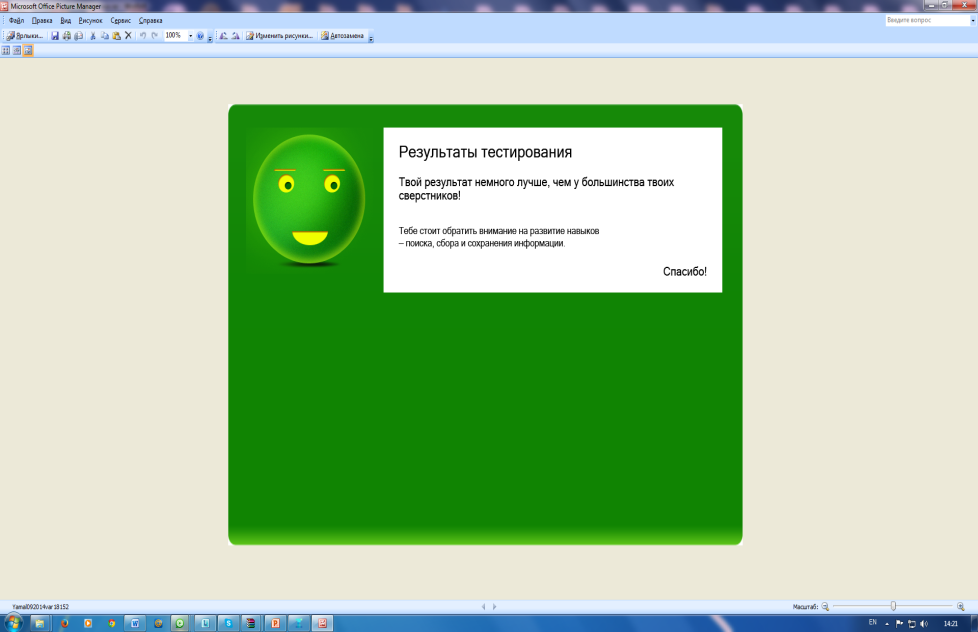 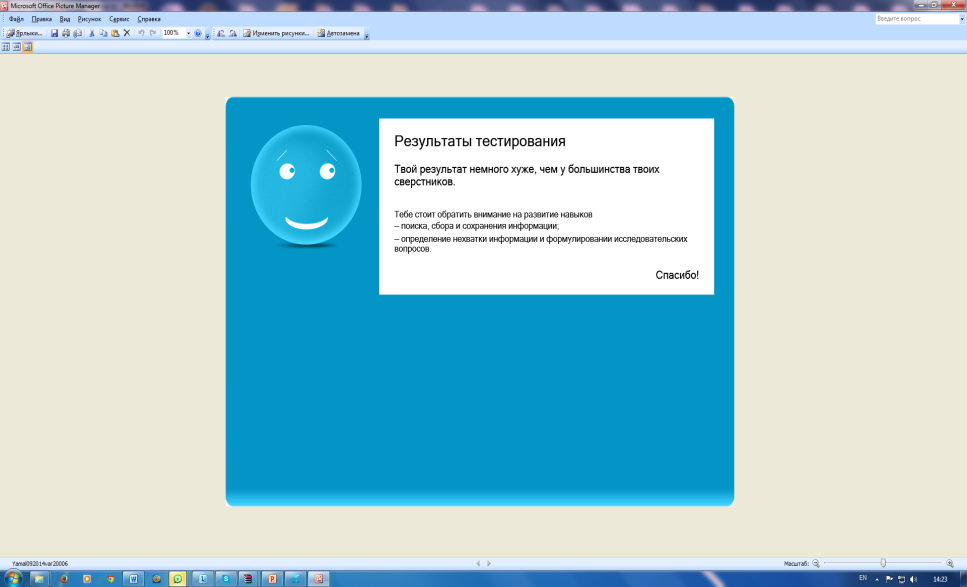 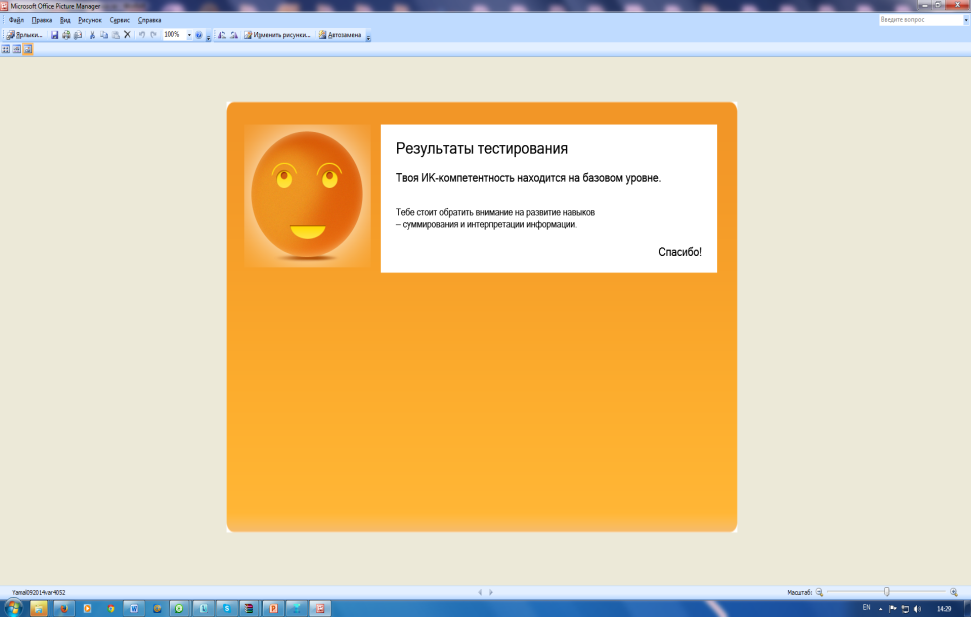 Базы данных  результатов
Реестр затруднений
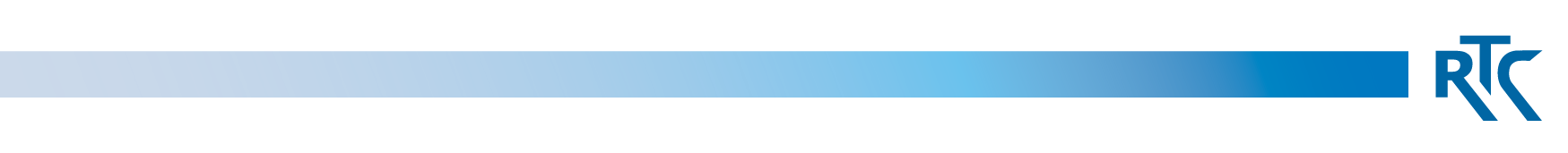 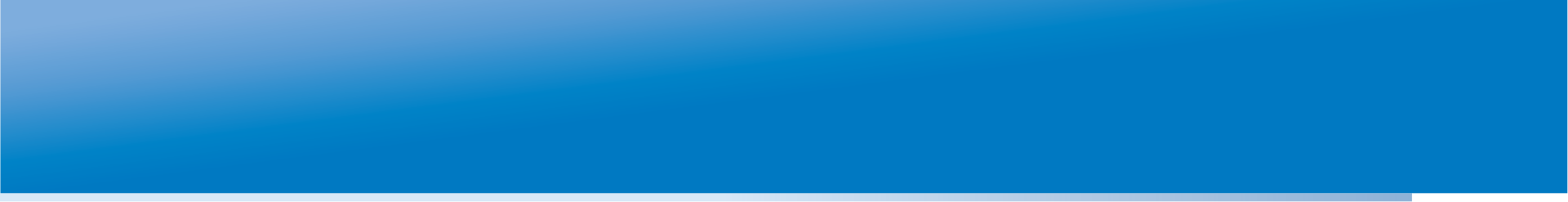 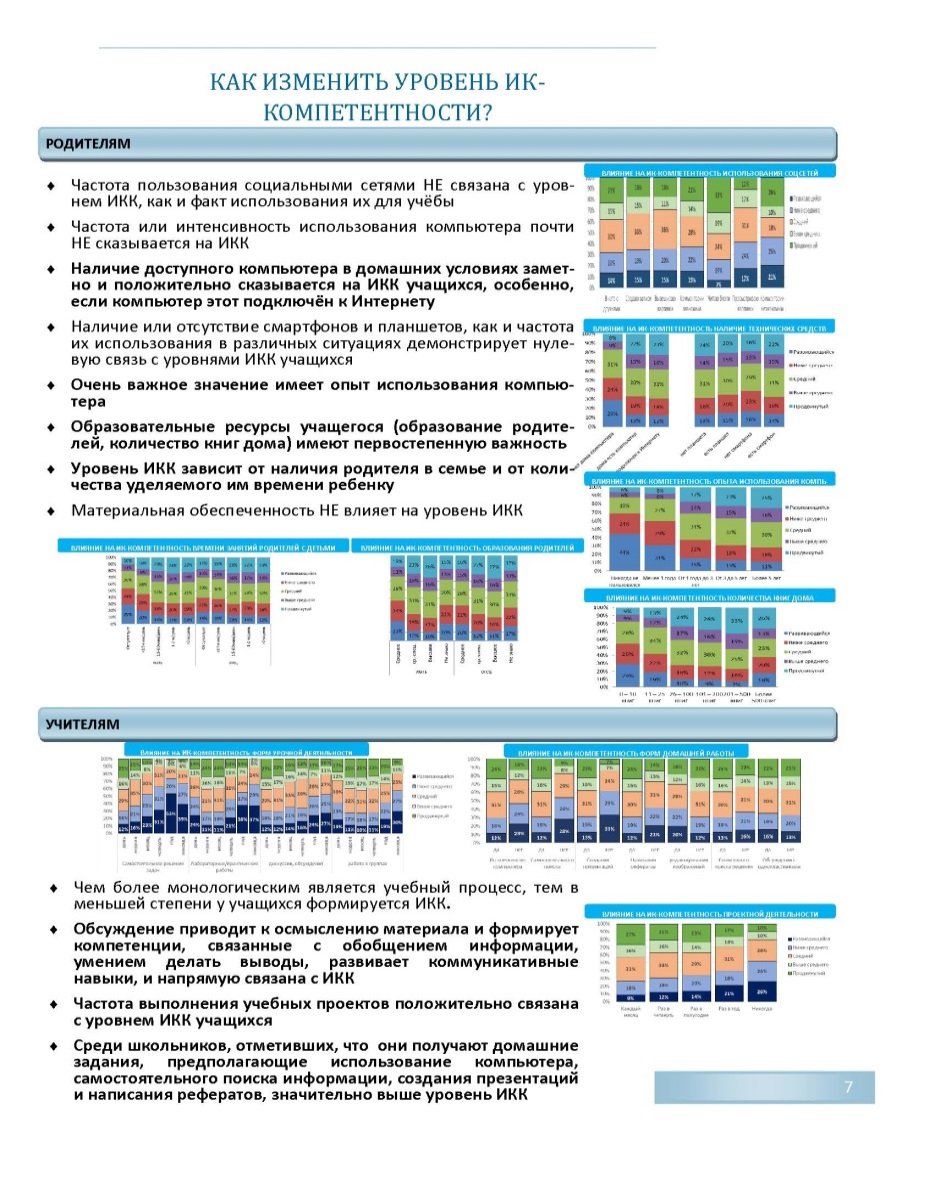 Информационные продукты
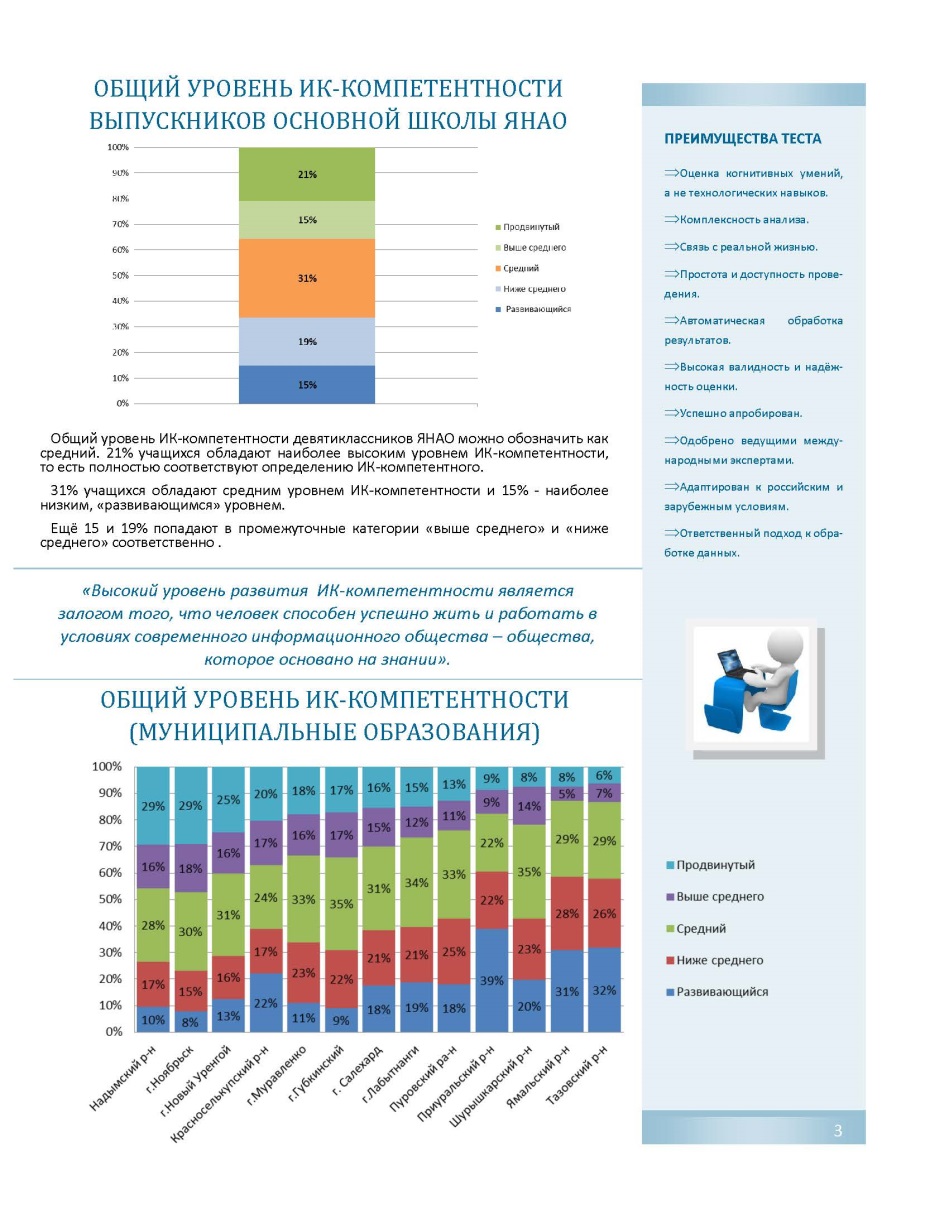 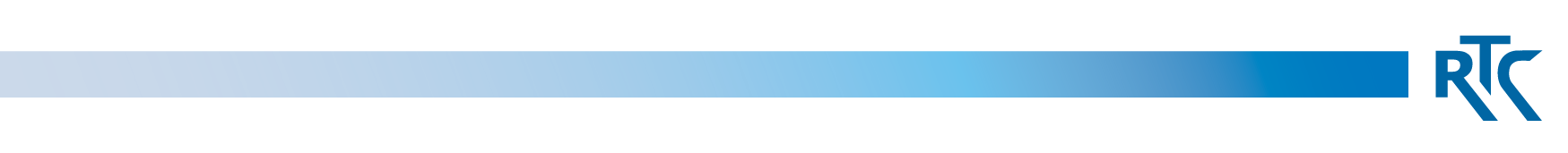 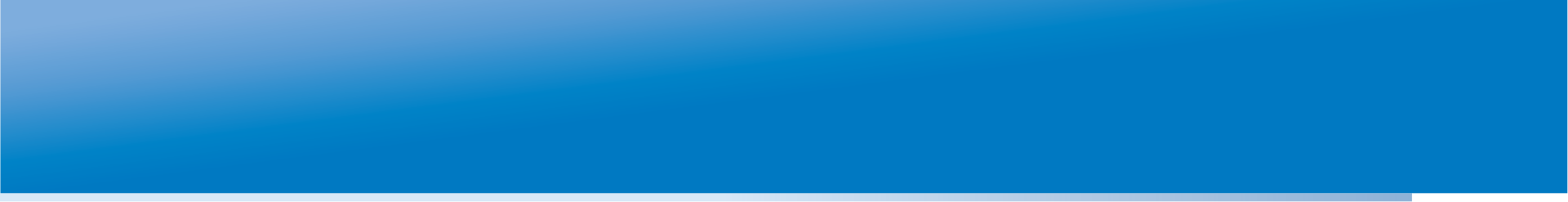 Круглый стол по итогам исследования
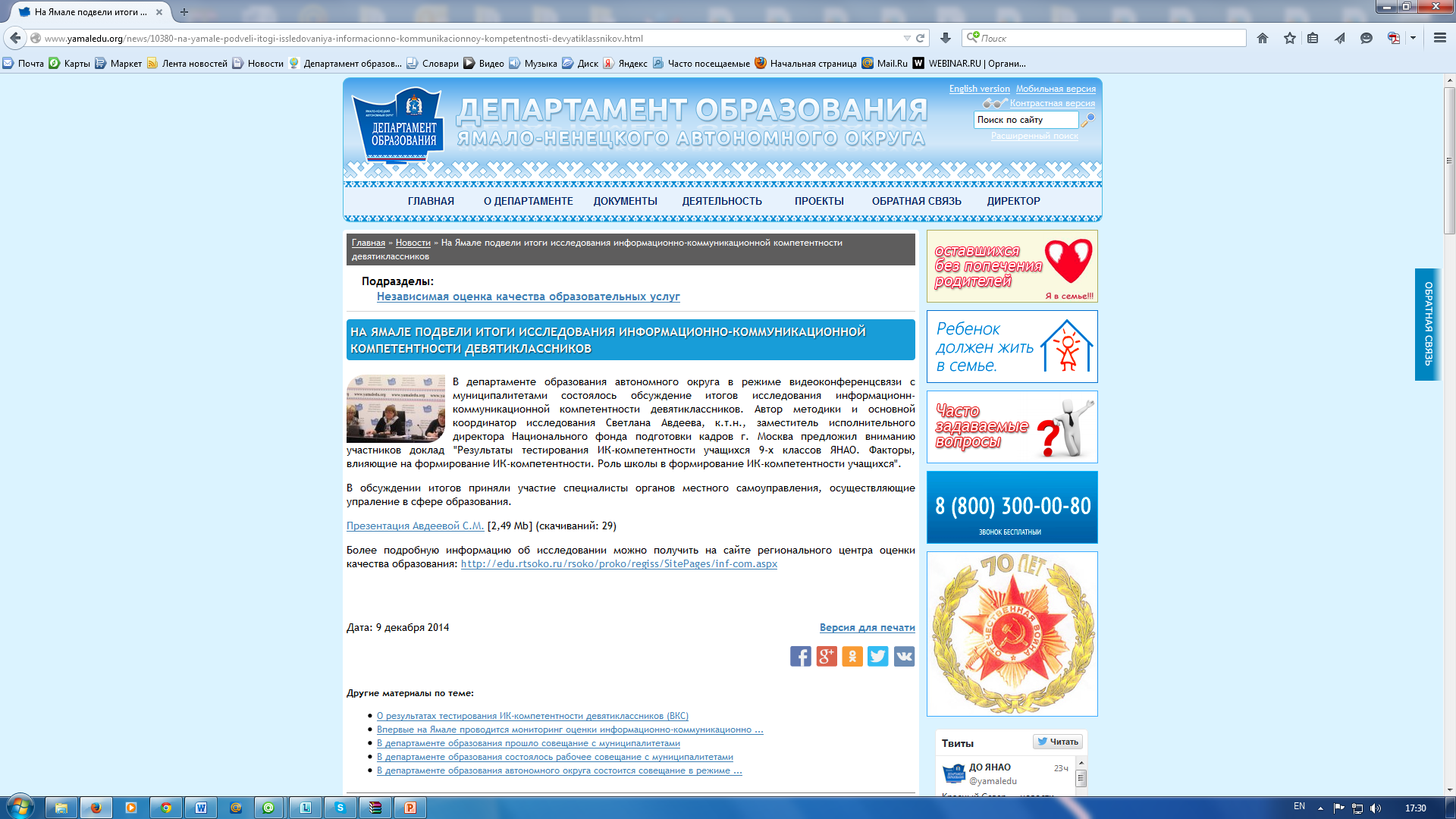 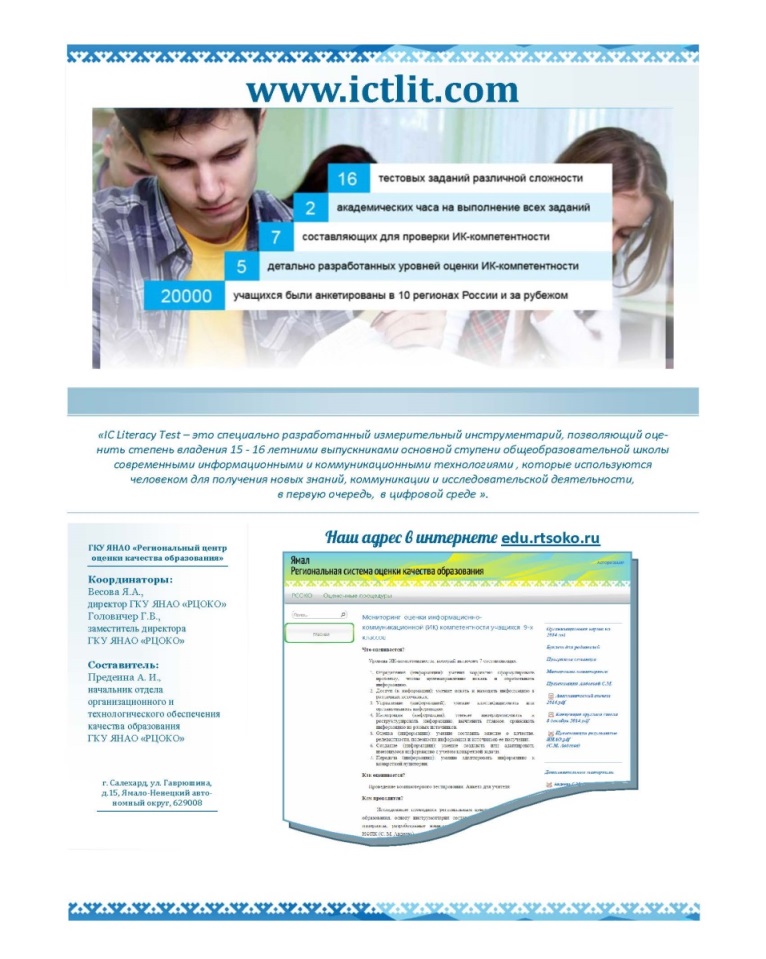 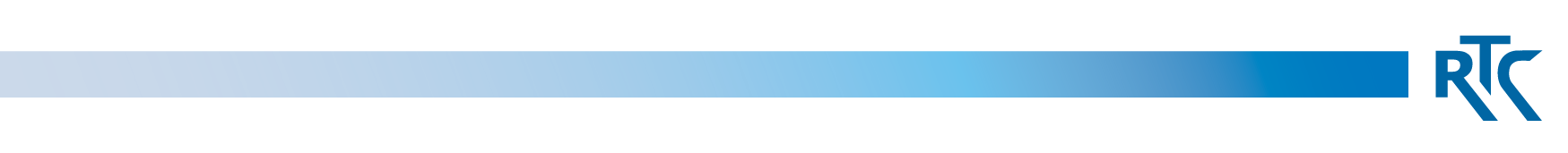 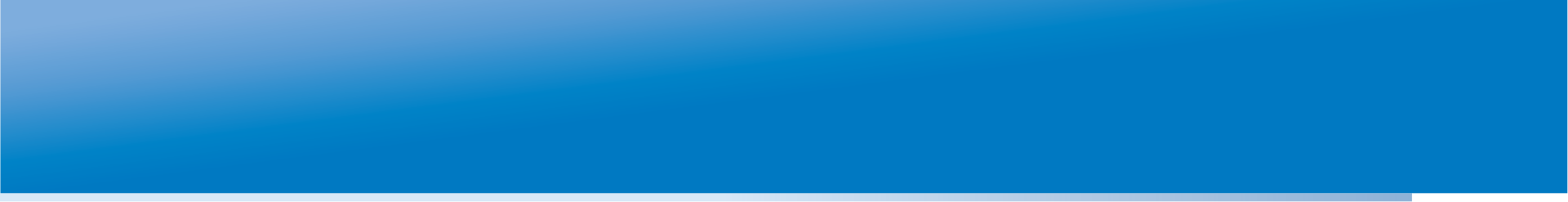 ПРЕИМУЩЕСТВА
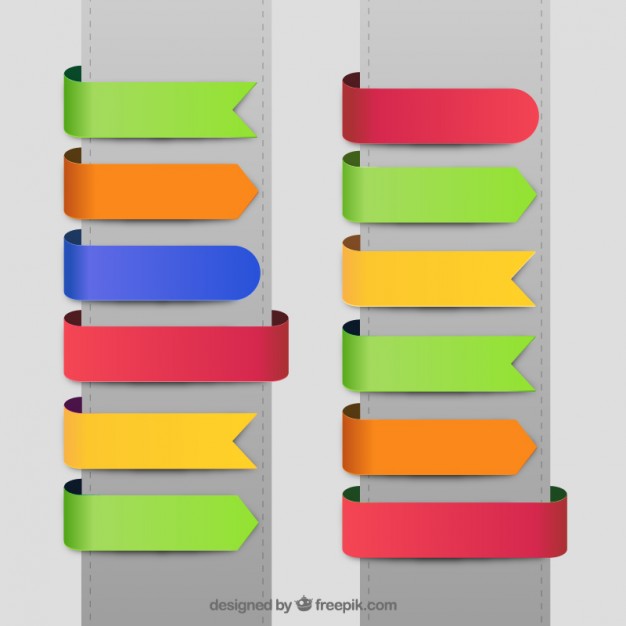 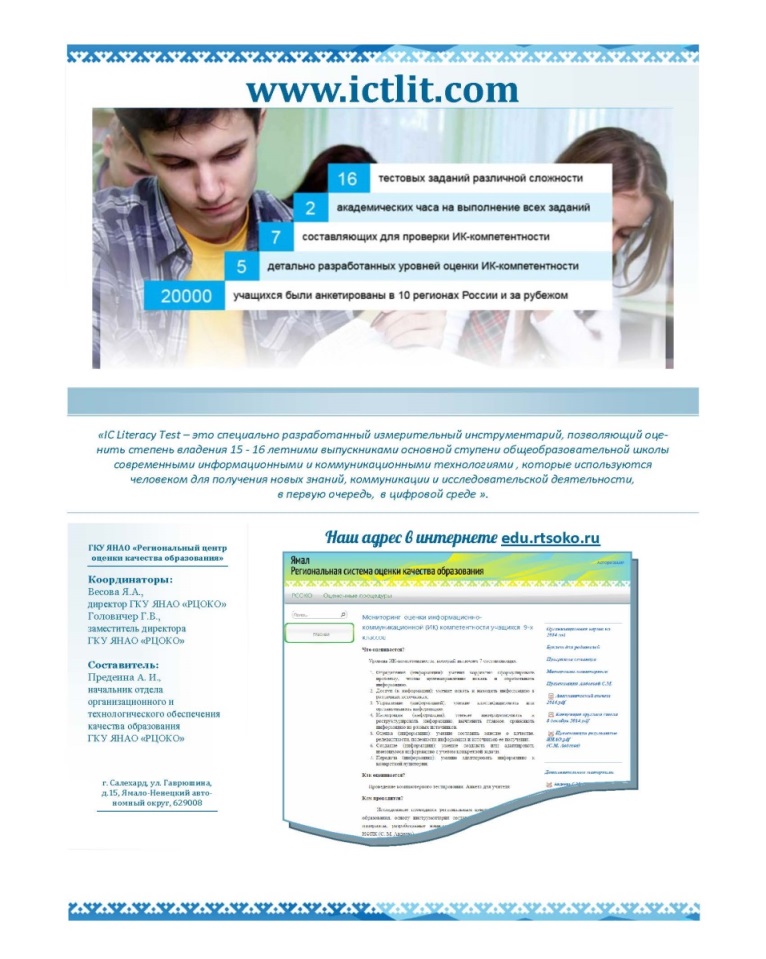 Оценка когнитивных умений, а не технологических навыков
Высокая валидность и надёжность оценки
Комплексность анализа
Успешно апробирован
Одобрен ведущими международными экспертами
Связь с реальной жизнью
Простота и доступность проведения
Адаптирован к российским  условиям
Автоматическая обработка результатов
Ответственный подход к обработке данных
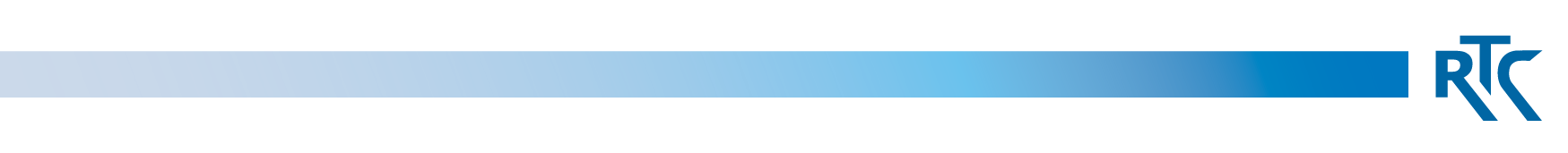 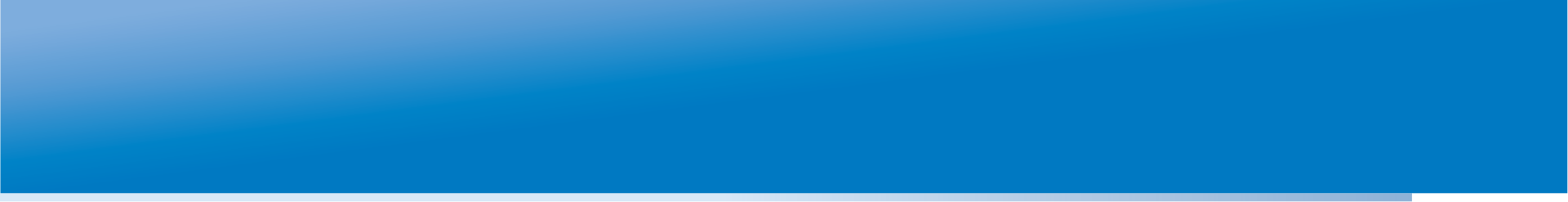 СПАСИБО ЗА ВНИМАНИЕ!
Головичер Галина Валентиновна, заместитель директора ГКУ ЯНАО «РЦОКО»

E-mail: Golovichergv@list.ru

Тел. - (34922) 33325
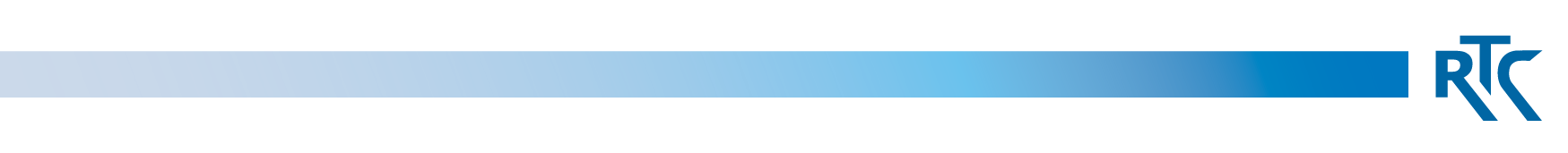